INTEGRATING TECHNOLOGY INTO THE CLASSROOM
A 21ST CENTURY CLASSROOM
BAUMAN MOSCOW STATE TECHNICAL UNIVERSITY         
Virginia G Simmons, PhD
THE MOST IMPORTANT THING THAT SCHOOLS CAN DO IS NOT TO ADD MORE TECHNOLOGY BUT TO USE IT MORE EFFECTIVELY.
John Dewey
1859-1952
TECHNOLOGY
The only constant in the technology industry is change. Mark Bennett

TECHNOLOGY IS NOT GOING AWAY.
Bill Daggett, President of THE Center for Leaders in Education
“WHEN STUDENTS ENTER OUR SCHOOLS, THEY ARE ENTERING THE HISTORICAL MUSEUM OF TECHNOLOGY.”
THINK-PAIR-SHARE
Think for a few minutes about this saying.  Choose a partner. Discuss this with your partner.  Share with group. 
1.  What does this Daggett quote mean to you?
2.  If this is true, what does it mean to your students?
What is happening in the world in 2018?
Did you Know?

This is about the USA and it goes very fast.   However, you can transfer the knowledge.
Let’s watch another one.

Again, very fast and about the USA.
We are preparing our students to walk out the door.

What about the world that they walk into?
INSTANT FEEDBACK
IT IS NOT ABOUT WHAT WE TEACH, IT IS ABOUT WHAT THE STUDENTS LEARN.

John Hattie, VISIBLE LEARNING
INSTANT FEEDBACK
IT IS NOT ABOUT WHAT WE TEACH, IT IS ABOUT WHAT THE STUDENTS LEARN.

WHAT HAVE YOU LEARNED FROM THE VIDEOS    KAHOOT.COM
Google classroom
https://edu.google.com/k-12-solutions/classroom/?modal_active=none

Full Collaboration with G Suite for Education
G Suite for Education
email, chat, video conferences, 
Co-edit documents, presentations in real time
Schedule meeting, reminders
Create classes, give quizzes, give feedback
Configure security settings, manage devices
EDMODO.COM
THIS ALLOWS YOU TO 
SET UP CLASSES
GIVE ASSIGNMENTS
SEND MINDERS
GRADE ASSIGNMENTS
ANSWER QUESTIONS
GIVE TESTS
FLIP YOUR CLASSROOM
TED TALKS, TEDED, TEDX
Let’s watch the first 3 minutes of this video on the acquisition of language.

TECHNOLOGY
ENTERTAINMENT
DESIGN
WHY USE TED
Valuable Information
Speakers with different accents
Speakers knowledgeable about the subject
Lesson plans built into TED.ED
Videos are great resources for differentiated classroom
You Might Want to Look At This
Before You Listen
Vocabulary
Listen for Main Idea
Listen for Details
Use an Outline
Think Critically
Speaking – Communicate
Syllable Stress
Collaborate
Work with a partner
KHAN ACADEMY
Short videos on Academics.   Students can take full courses.

Why?
Flipped Classroom, Differentiation in Classroom, Self Study
Now a Device
This device is useful for all, but especially useful for those who have a disability:
Blind
Visually Impaired
Learning Disabled
ADHD-ADD
Corpus of Contemporary American English
Increase the vocabulary of your students.  Let them find words that are used in context.
560 million words in context
Cannot End Without Sharing Something That You Have With You Everyday.
Turn on your device (share if you don’t have one)
Go To General
Go To Accessibility
Cannot End Without Sharing Something That You Have With You Everyday.
DO NOT TURN ON “VOICE OVER” YET
Take a few minutes and look at the items that are in ACCESSBILITY
Cannot End Without Sharing Something That You Have With You Everyday.
NOW, TURN ON ‘VOICE OVER’
With voice over you can draw letters on the screen and have them translated to text in mail, notes and other applications.
Cannot End Without Sharing Something That You Have With You Everyday.
Voice Over has a virtual control called a rotor that you can just dial with two fingers on the screen.
On your device, in voice over, you actually have a braille screen
.
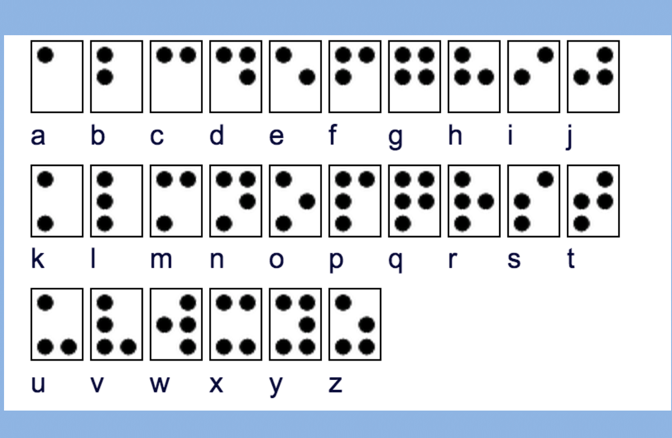 THE POSSIBILITIES OF  TECHNOLOGY ARE ENDLESS!
If the brilliant Stephen Hawking can talk by flexing a muscle and typing with a chip implanted in his cheek, what else?

When you limit others, you limit yourself.
QUESTIONS?  COMMENTS!